До свидания 4 «Б» класс
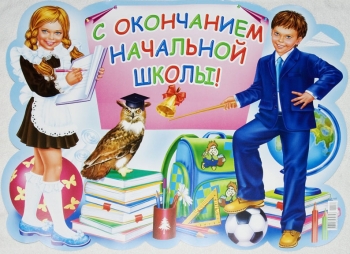 2016 – 2020 год
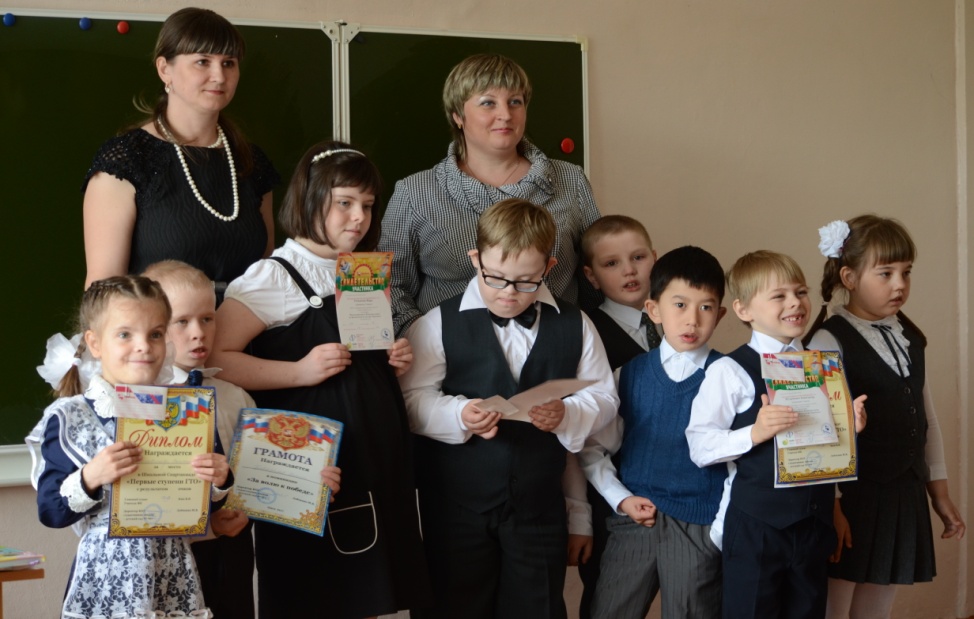 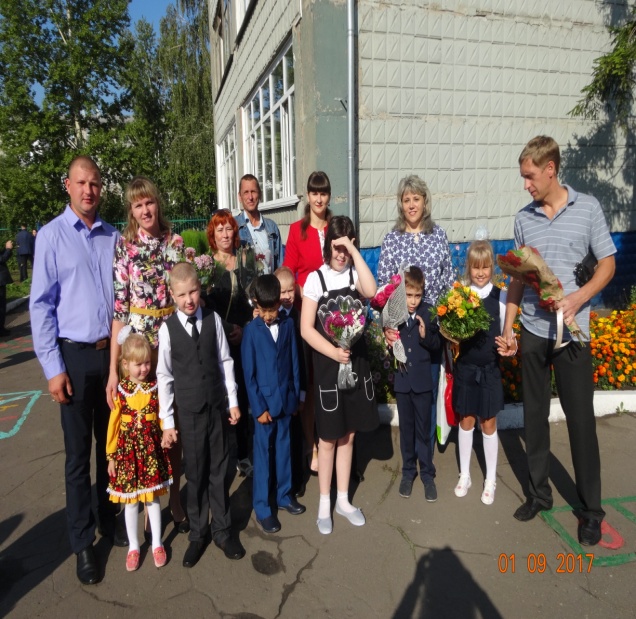 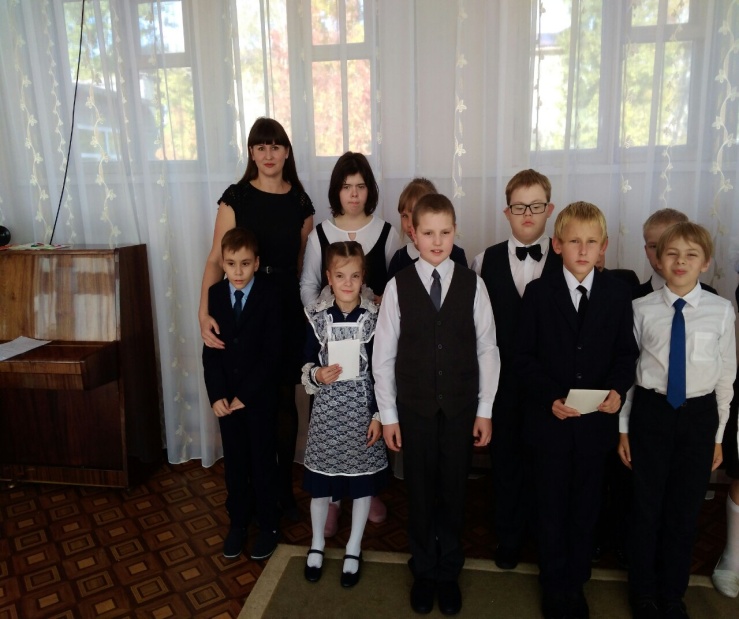 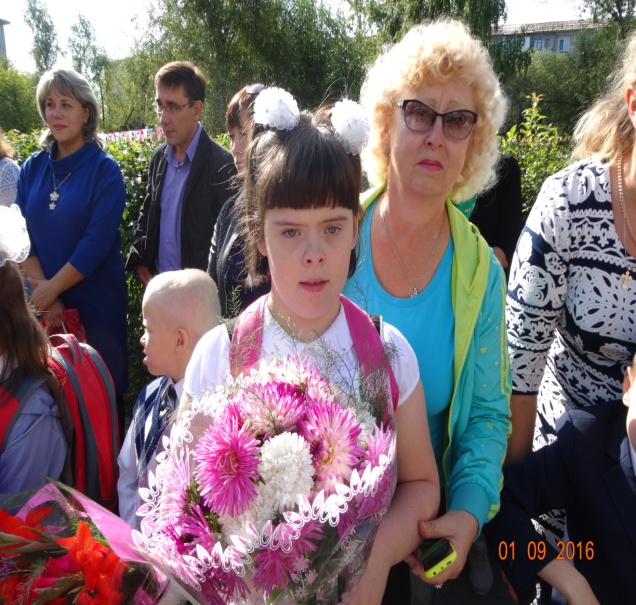 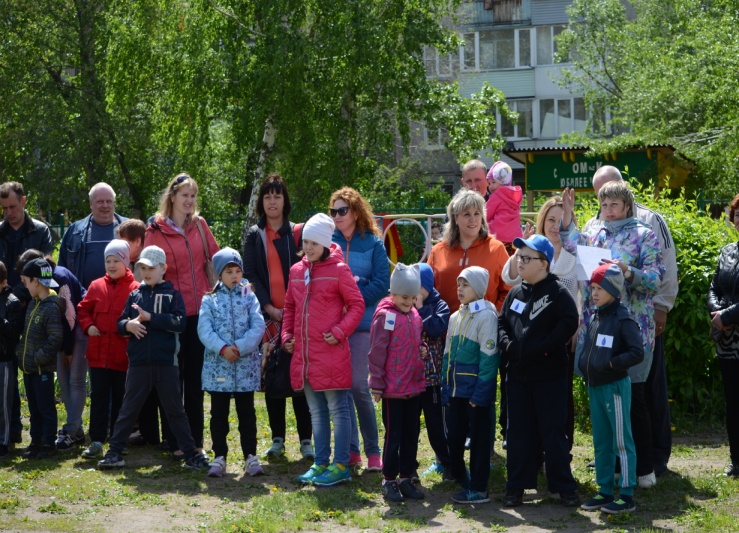 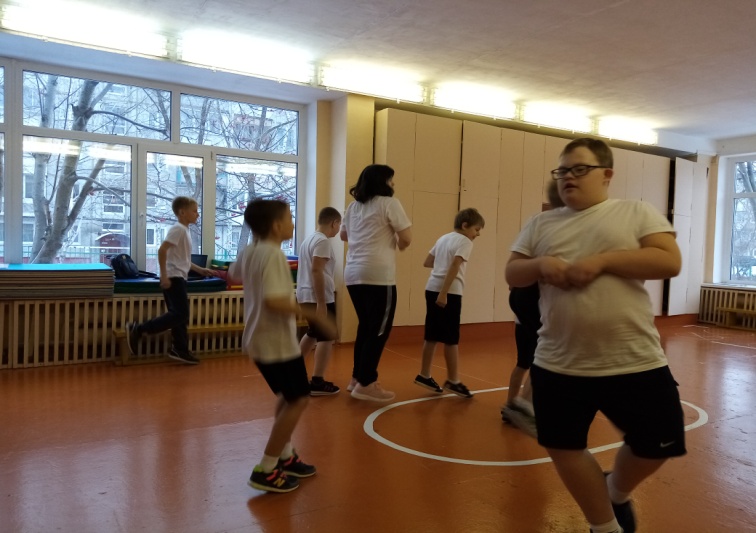 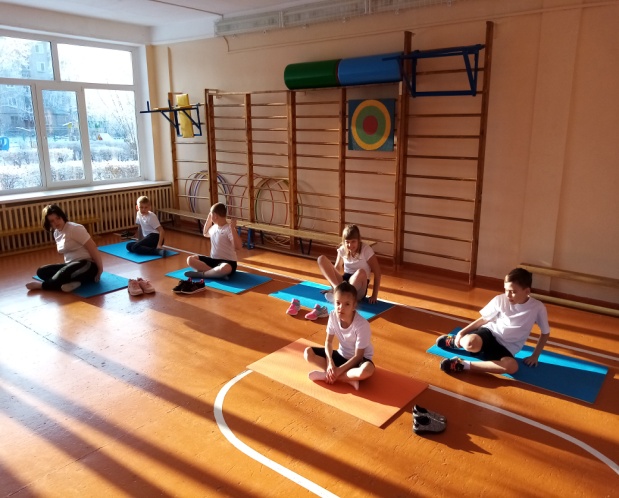 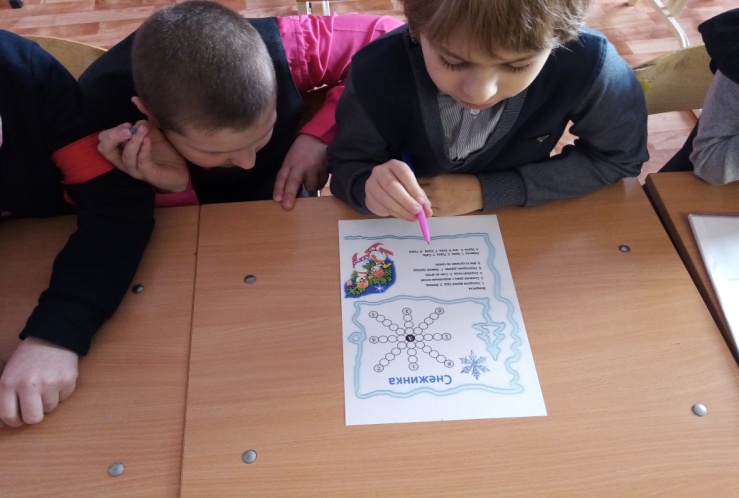 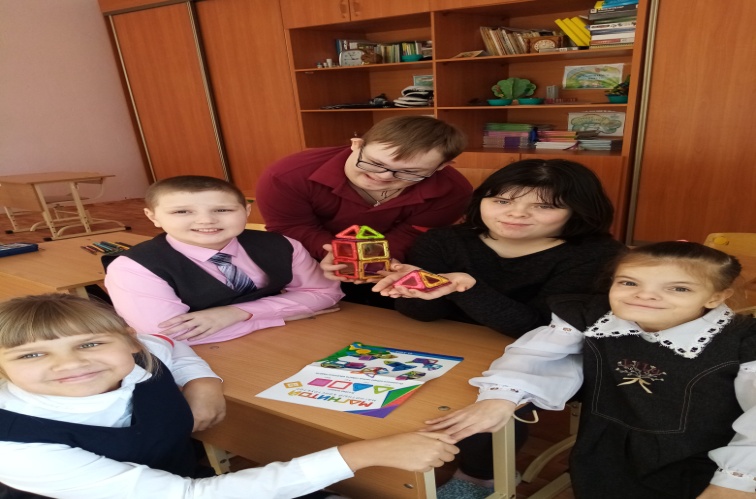 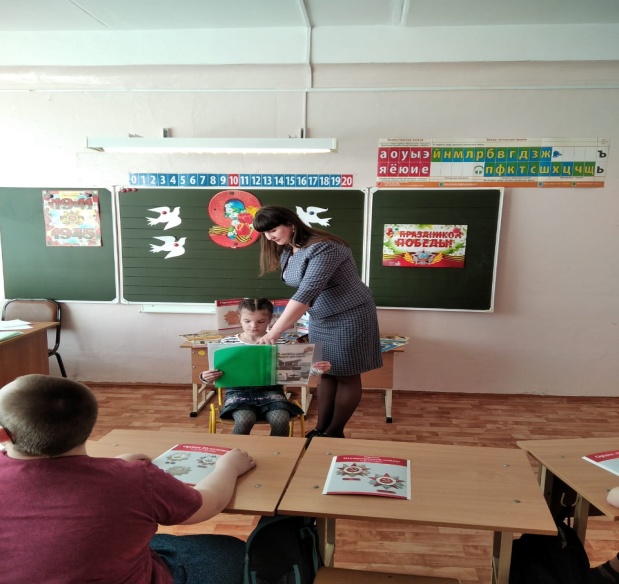 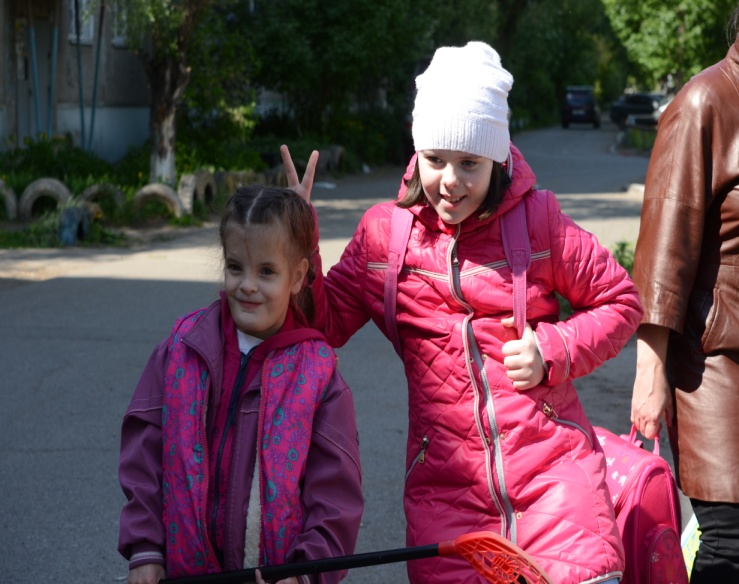 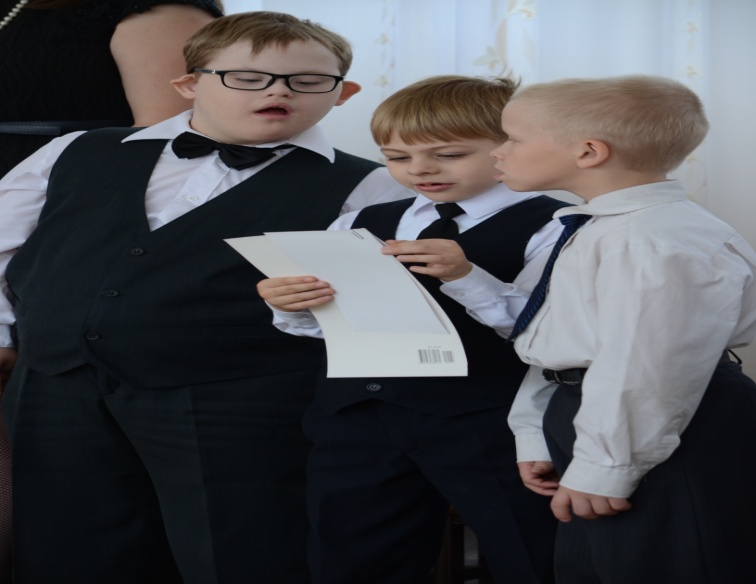 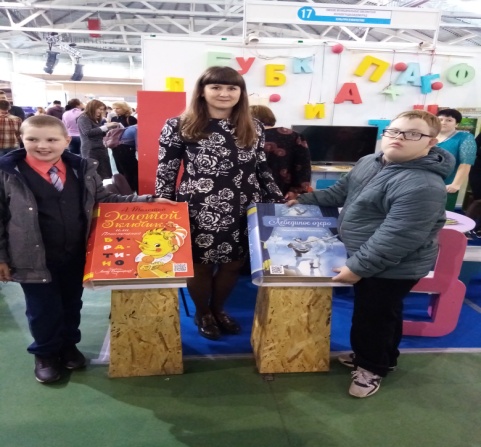 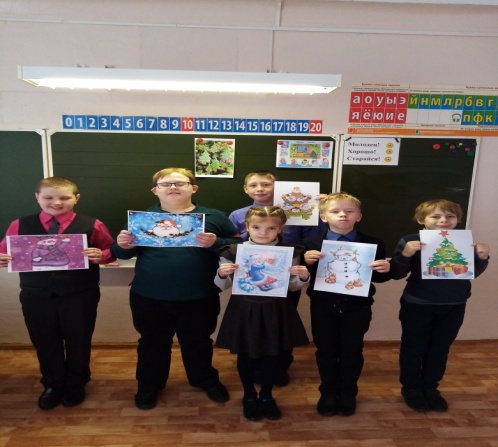 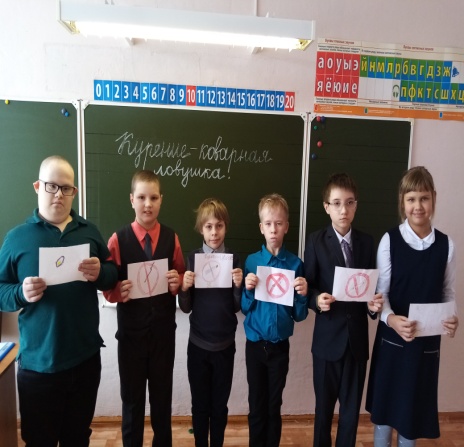 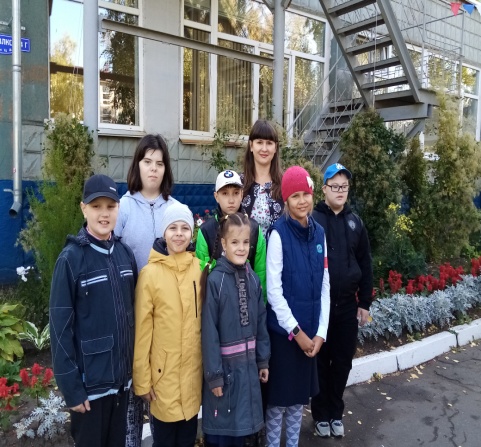 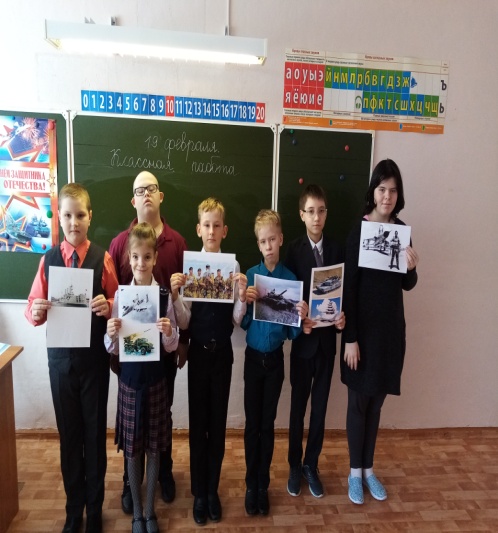 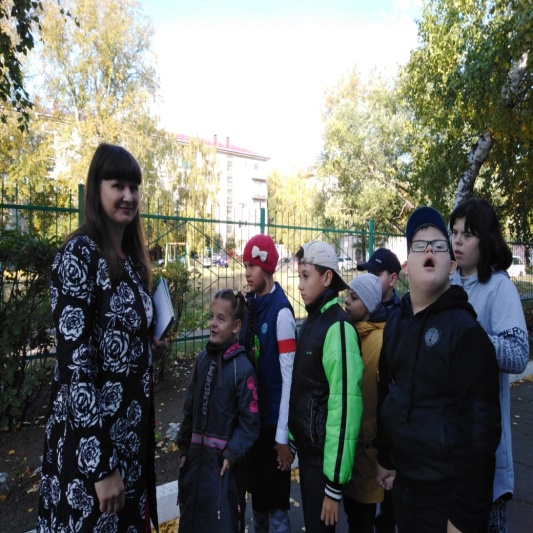 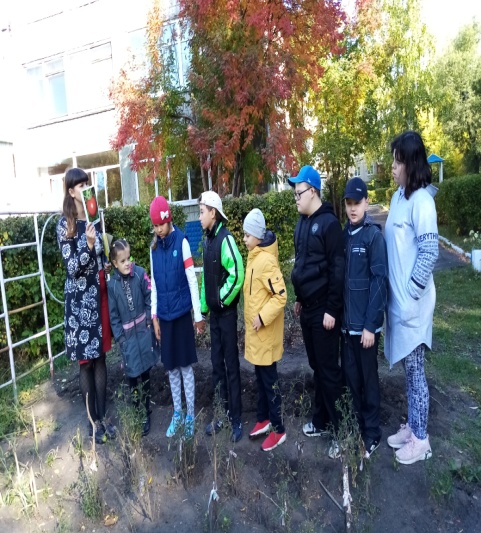 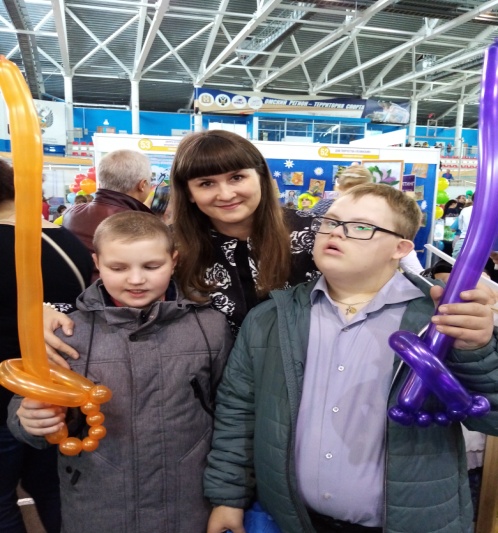 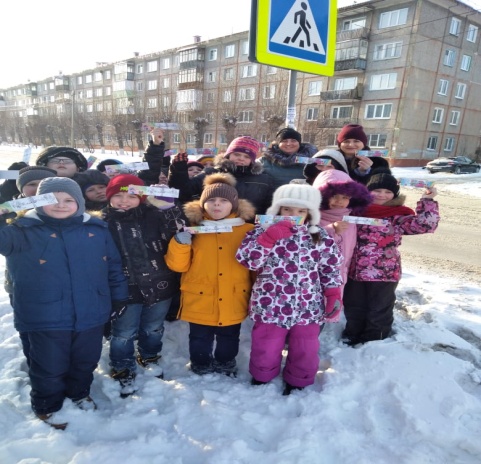 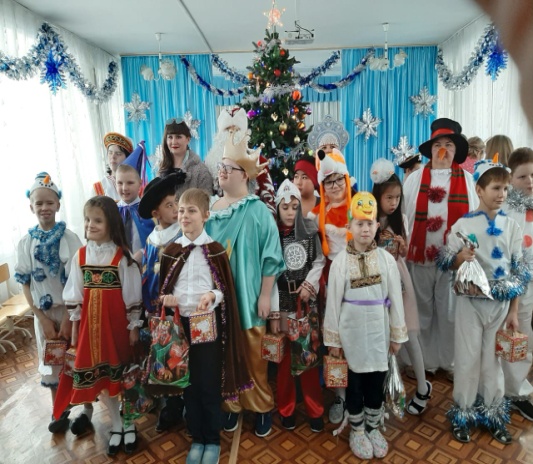 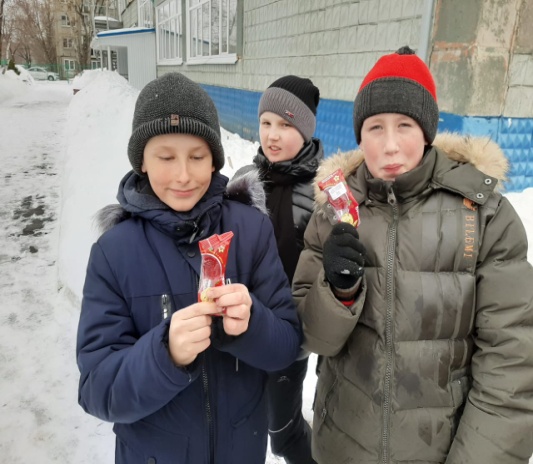 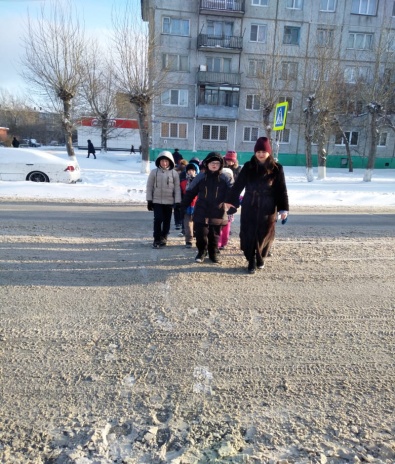 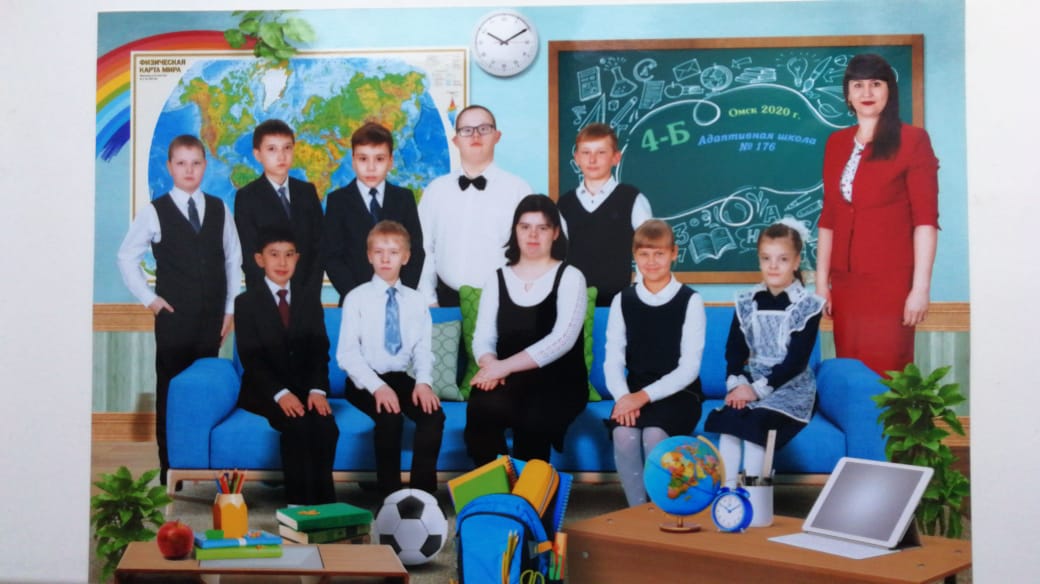